Moji strahovi
8.a razred
Anketa
-od 1. do 5.razreda- 147 ispitanika/ca
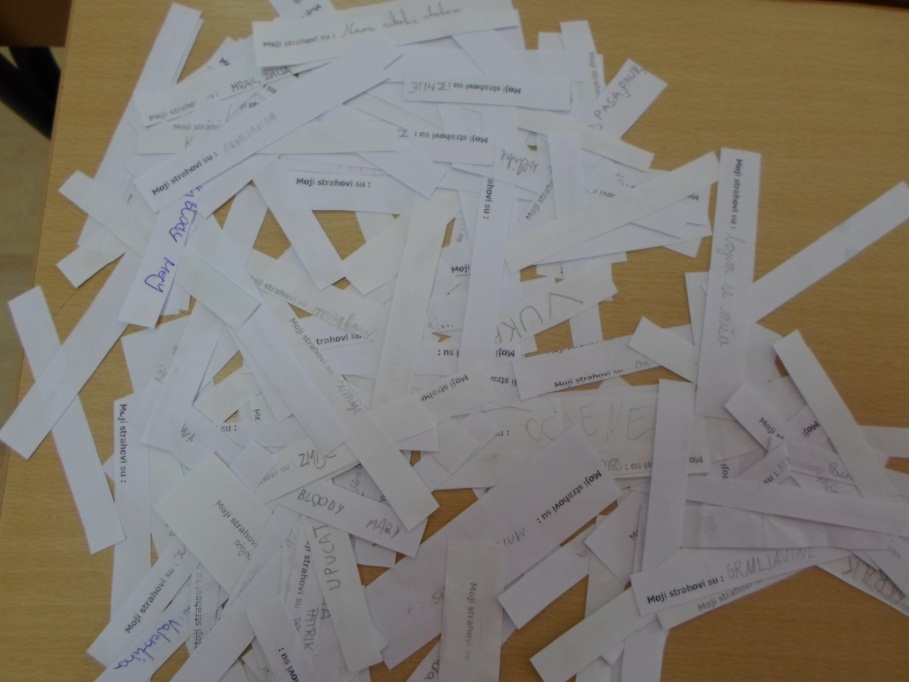 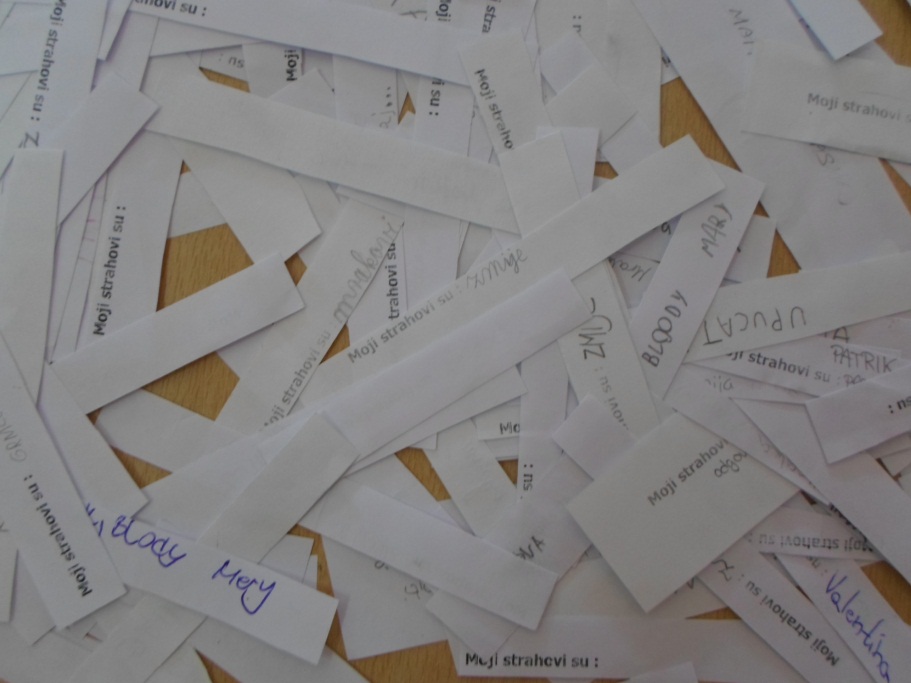 rezultati provedene ankete
Ostali odgovori s manjim brojem glasova
Roditelja
Malih prostora
Grmljavine
Vođenja ljubavi s djevojkom
Siromaštva
Roma
Brata
Pasa
Ratova
Svega
Kostura
Vuka   
Paukova
Učitelja/ica
Smrti
Žaba
Ocjena
Tuče,vrijeđanja
Zmaja
Testova,odgovaranja
Medvjeda
Tigrova
Škole
Horora
Snova
Konja
Pilića
Kukaca
Laži
Krokodila
Visine
Lava
Zrcala
Strah
Urođena, genetski programirana reakcija na prijeteći izvanjski svijet
 u čovjekovu tijelu postoji vječno - od rođenja pa do kraja života. -pravi lijek za strah ne postoji
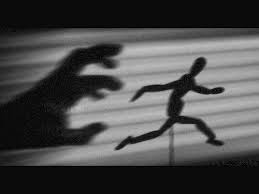 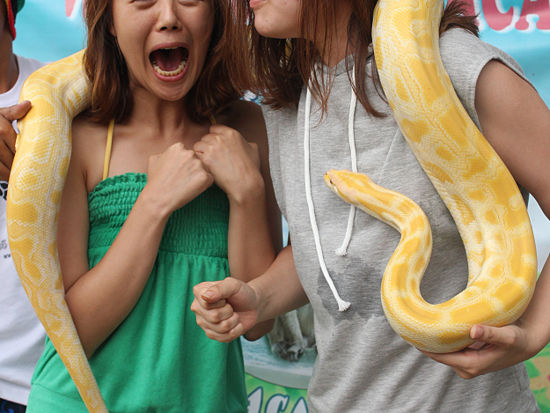 Strahovi su...
poput boli čiji je cilj zaštiti tijelo od daljnih oštećenja te pripremiti tijelo na obranu od onog što izaziva strah
od straha se barem jednom svima naježila koža ili podigla kosa na glavi.
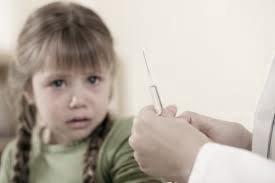 Podjela strahova
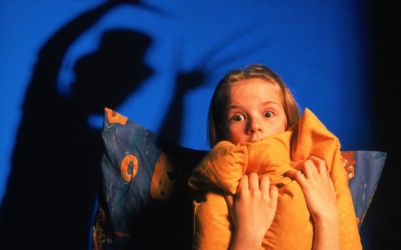 do 2 godine-strah od:
bučnih kućanskih uređaja 
 nepoznatih ljudi
promjena na uprljanoj majici
do 5 godina –strah od: 
mraka i izmišljenog bića (čudovišta...)
ružnih snova, liječnika, ljudi u uniformi te životinja
prirodnih pojava i katastrofa (potres i grmljavina)

do 11 godina-strah od:
 škole i loših ocjena
 kažnjavanja roditelja
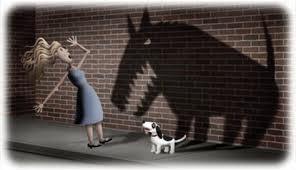 Strah u adolescentskoj  dobi
Djevojčice ( 12 - 17 godina) - veći  broj strahova i strahuju u većoj mjeri od dječaka
 smrti i umiranja, da se nešto strašno ne dogodi osobama koje vole,  opasnih osoba koje bi ih mogle ozlijediti, mraka i spavanja samih u sobi.
Dječaci (  12-17 godine ) 
 vremenskih nepogoda,  smrti, gubitka drage osobe 
     bolesti i tjelesne 
      povrede
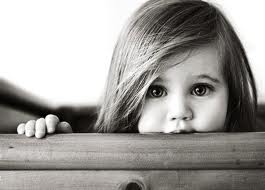 Strah od škole“ŠKOLSKA FOBIJA”
djeca trebaju krenuti u školu
  uplašeni, osjećaj ugroženosti, bespomoćnosti i nesposobnosti svladavanja gradiva
 simptomi: loše se osjećaju , bolovi u trbuhu, mučnina, glavobolja ili slabost
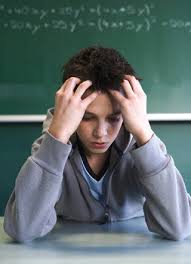 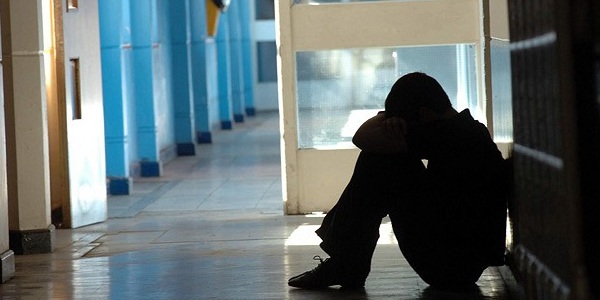 Koji je najčešći uzrok straha od škole ?
roditelji  : Ti ćeš sigurno biti jako dobar u školi, imat ćeš sve petice, svi će ti se diviti.
 težnja da ispuni očekivanja svojih roditelja dovodi do straha od neuspjeha te da će razočarati svoje roditelje ukoliko 
ne bude uspješno u
školi
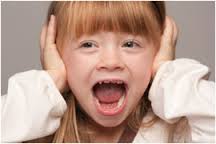 Kada se javlja fobija u školi ?
iznenada, nakon bolesti i izbivanja iz škole. 
 nakon prozivke učitelja (radi neurednog pisanja, pričanja za vrijeme nastave, za odgovaranje,... )
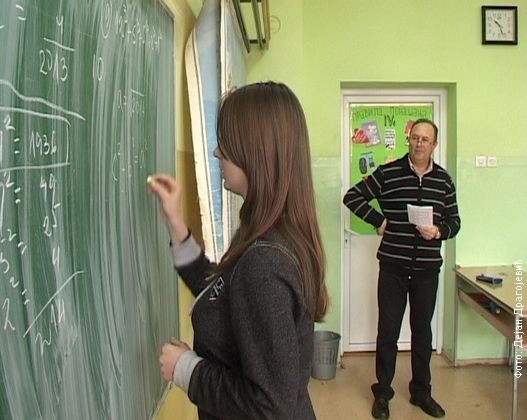 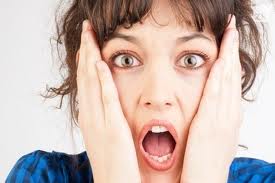 Kako pobijediti strah od ispitivanja?
Posljedice straha
Uzroci straha
Učenje u zadnji trenutak

Loša organizacija vremena
Teškoće s organizacijom sadržaja koji treba naučiti

Zabrinutost zbog loših iskustava vezanih uz ispitivanje u prošlosti i zbog negativnih posljedica neuspjeha
Teškoće razumijevanja postavljenih pitanja tijekom ispita
zbrkanost misli, dekoncentriranost
teškoće prisjećanja ključnih pojmova ili pojedinih riječi za vrijeme odgovaranja


    slab uspjeh iako ste naučili gradivo
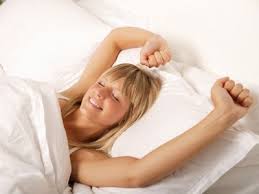 Kako se riješiti straha?
Vjera u sebe
Buditi se ujutro s pozitivnim mislima, osjećajima i energijom
 Afirmacija i molitva.
 Pozitivno razmišljanje i pažnja
Zaboravite na ono o čemu ste razmišljali
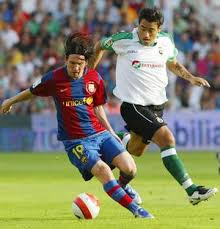 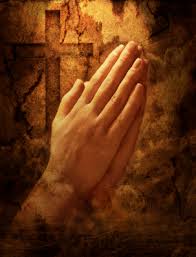 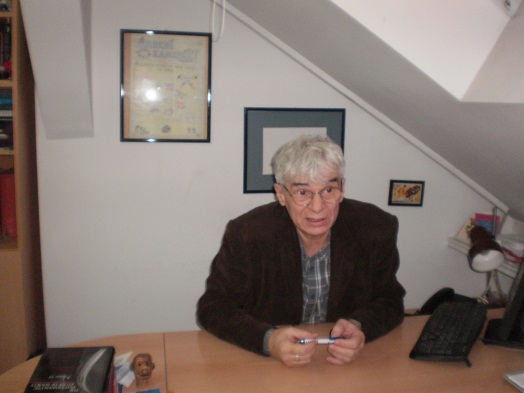 dr. Jugoslav gojković
doktor i dječji psihijatar, magistar znanosti 
 Opća bolnica dr J. Benčević u Slavonskome Brodu
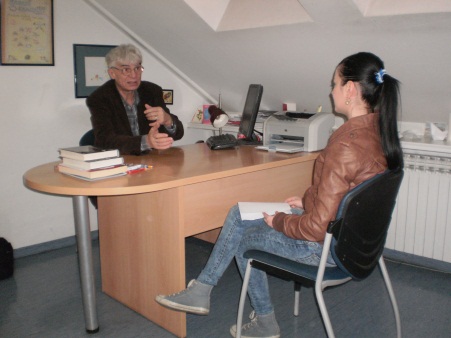 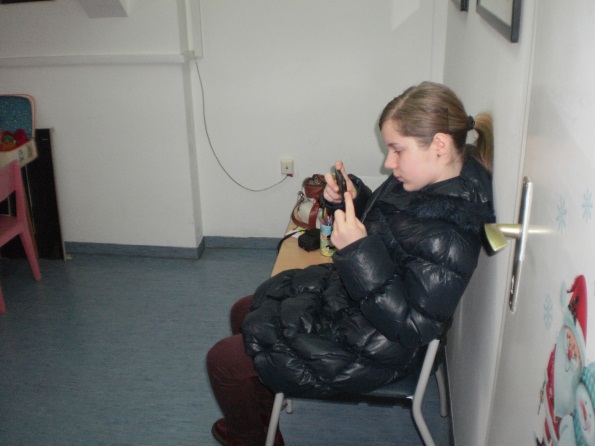 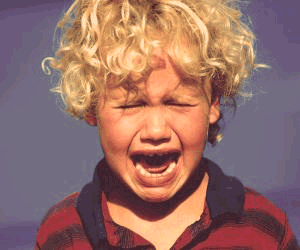 Intervju s dr. Gojkovićem
1. Što su strahovi općenito?
- pojave u ljudskom psihičkom životu- vežu se za emocije

-neugodna emocija vezana za određeni frustrirajući događaj
simptomi: osjećaj da će umrijeti, poludjeti...
-spriječava čovjeka da radi
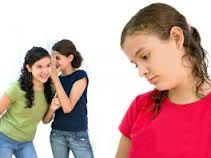 2. Koji su najčešći strahovi?
    * u našoj dobi-dob individualizacije-
strahovi: osobno-javno
- djeca se udružuju u grupice-stekli podršku, podržati svoju generaciju
* strah od smrti-najčešći uzroci: prometna nesreća
- popuste sustavi sigurnosti u čovjeku
simptomi: povlačenje u sebe, ne žele razgovarati, problem u kontaktima s drugima -specifične stresne situacije.
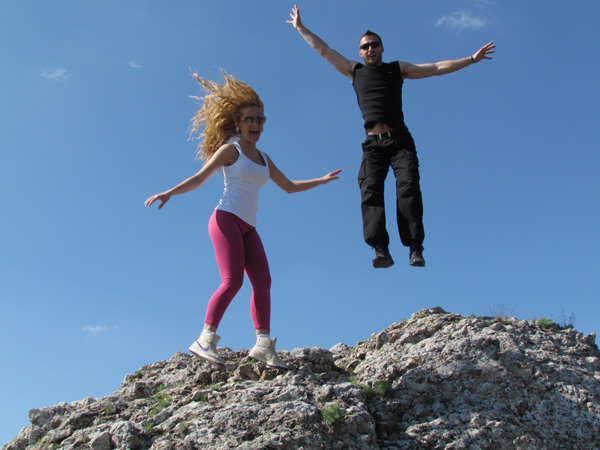 3. Kako liječiti takva stanja?
*antidepresivi-lijekovi
*anksiolitici-lijekovi
*meditacija i relaksacija
*duhovnost
*glazba
*kreativne aktivnosti
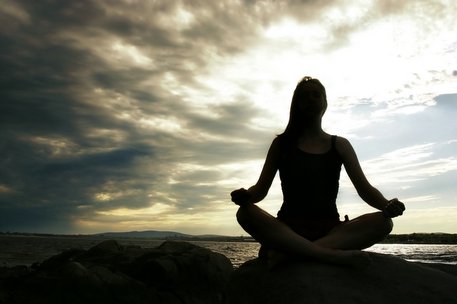 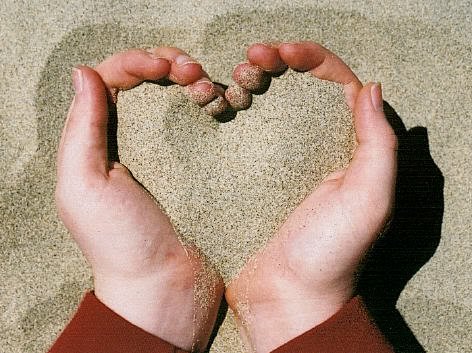 4. Što biste poručili mladima?
-mladi moraju tragati 
za sobom
-ne vjerovati svakakvim svojim ulogama
-prepoznati da drugi ljudi nisu isti kao mi i da se svi razlikujemo
-treba izabrati ono što te oslobađa dugoročno
Poruka svima...
TKO NIJE ZADOVOLJAN ONIM ŠTO IMA, TAJ NE BI BIO ZADOVOLJAN NI ONIM ŠTO BI HTIO IMATI

B. Auerbach
TKO SE BOJI NESREĆE NEĆE VIDJETI NI SREĆU
Ruska poslovica
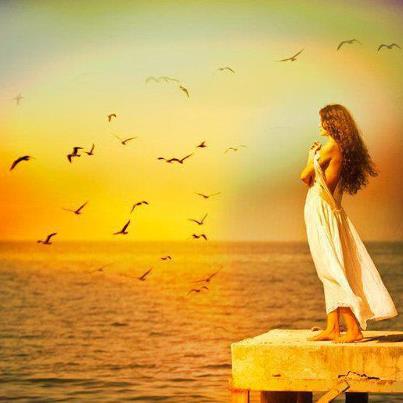 Za vas istražili i pripremili učenici 8. a razreda!HVALA NA STRPLJENJU!